Tecnologías Aplicadas
Evolución comercialización hotelera por Internet
Sitio estático donde se muestra información del hotel

Detalles del hotel
Servicios del hotel
Tipo de Habitaciones
Fotos

Tours Virtuales
Información del destino
Informativa
Sitio informativo con un formulario para solicitar reservación

Proceso de reservación manual
No garantiza disponibilidad
No afecta el inventario en tiempo real
No garantiza la venta
Formularios de reservación
Sitio informativo con conexión sistema de reservaciones

Consulta disponibilidad en tiempo real
Afecta el inventario automáticamente
Garantiza la reservación
Cobro en línea
Reservación en línea
Situación actual
Comunidad Online

Interacción con clientes
Compartir experiencias
Compartir fotos
Evaluación
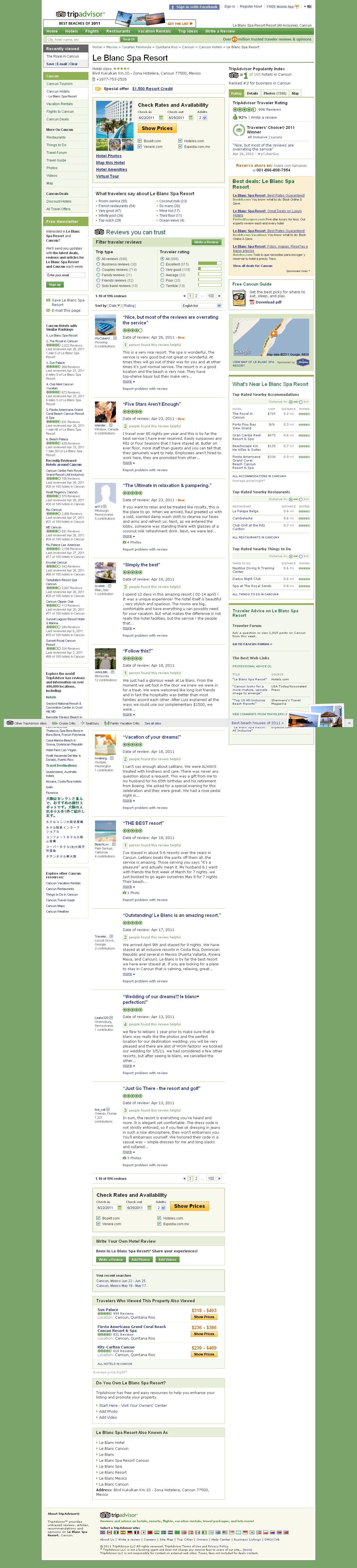 Web 2.0
Sitio donde se ofrecen complementos al viaje

Complemento Aéreo
Venta de Actividades
Renta de Auto
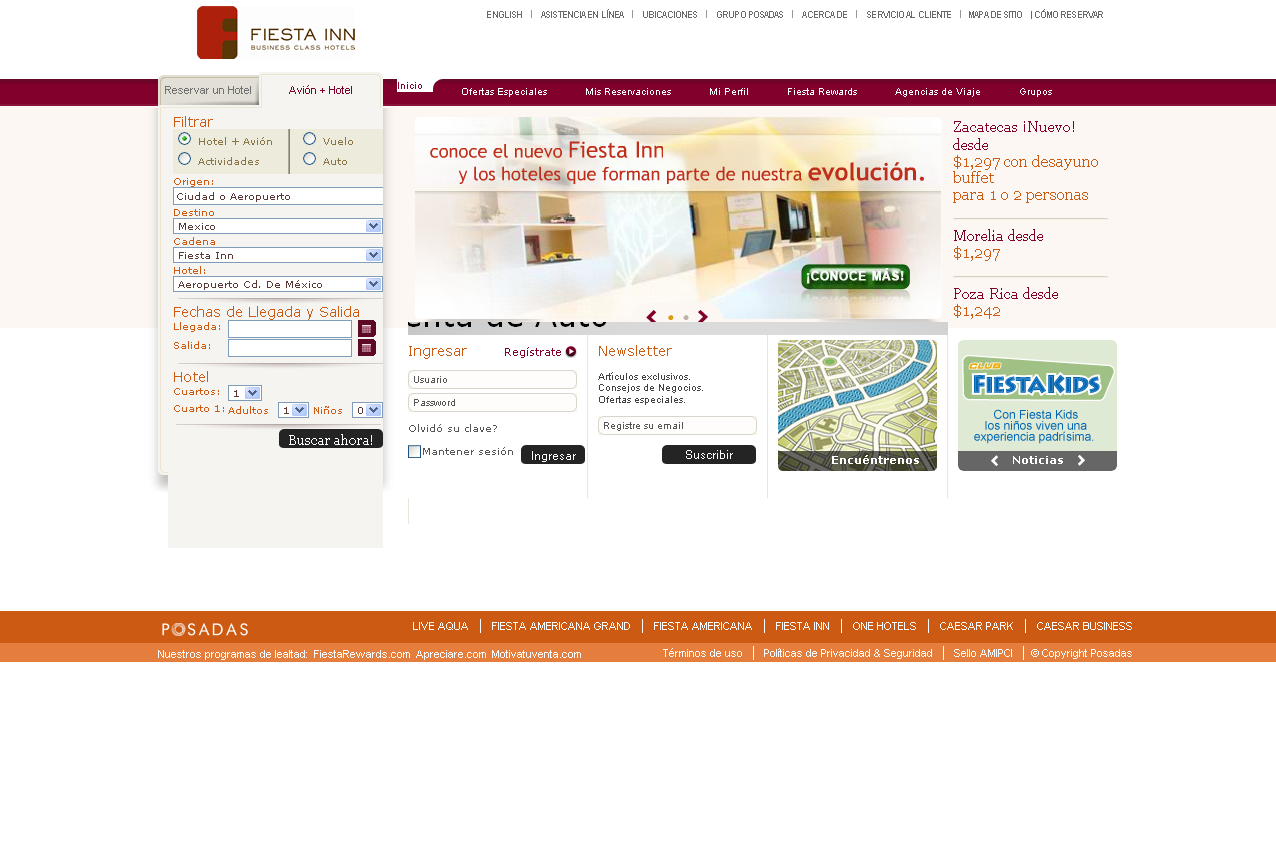 One Stop Shop
Tecnologías Aplicadas durante el viaje
Portales y comunidades de viaje
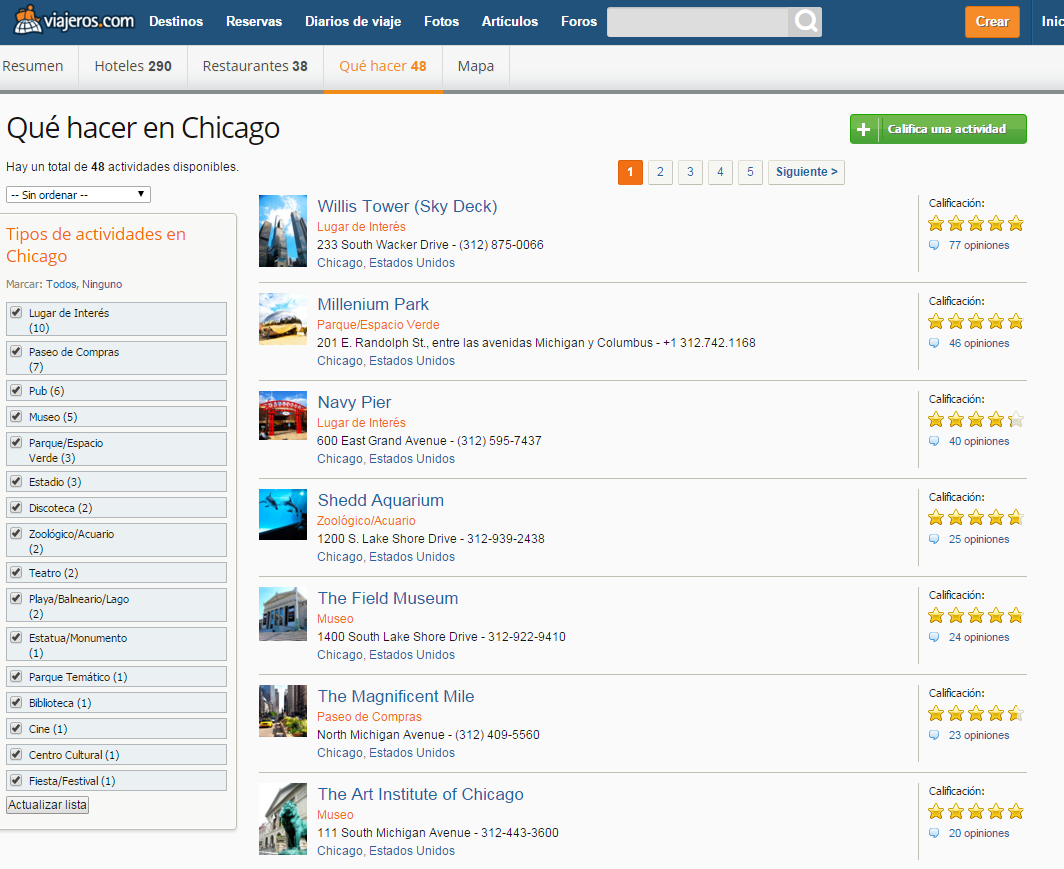 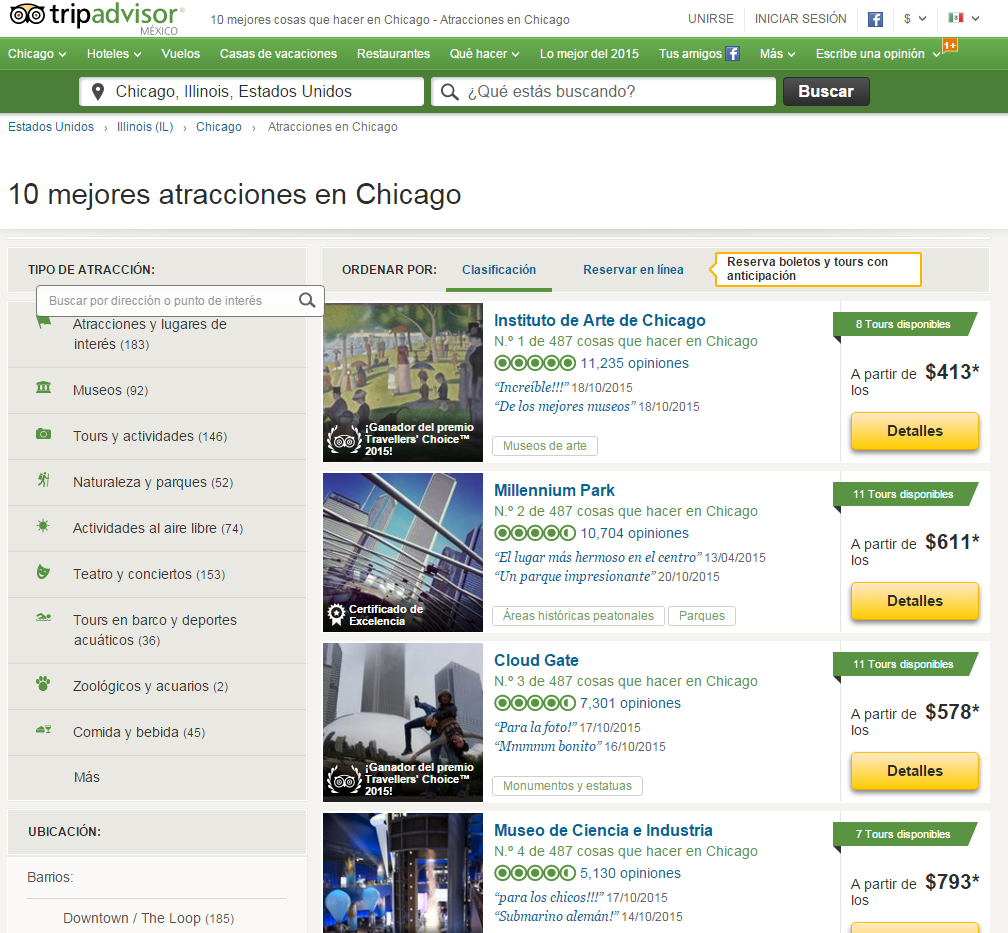 Investigación sobre el destino
Reservación a través de dispositivos móviles
Reservación Agencias en los Resorts
Reservación desde la habitación
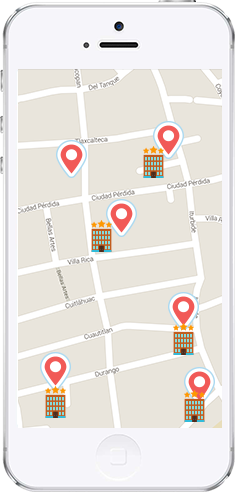 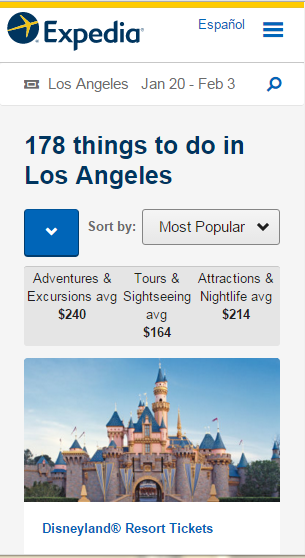 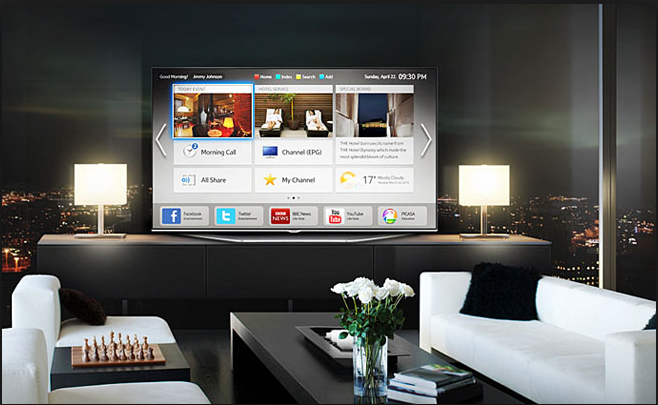 Reservación Actividades
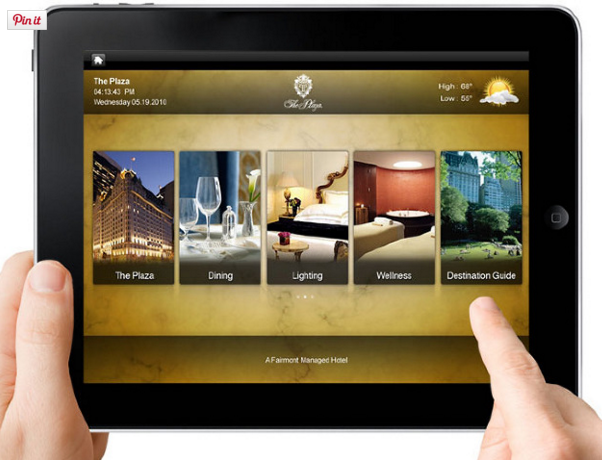 Reservaciones Restaurantes
Servicio a cuartos
Servicio a alberca
Check Inn Check Out, llave
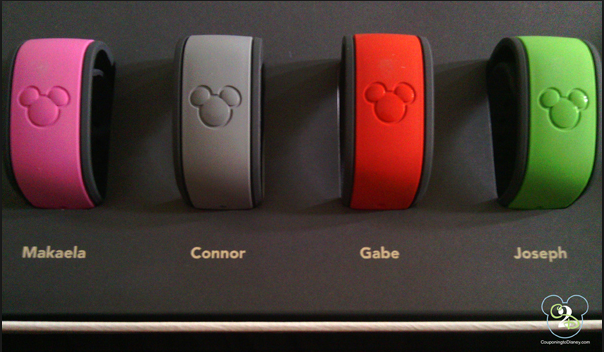 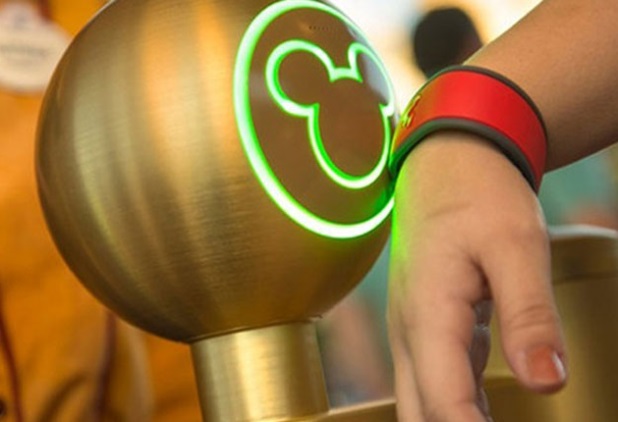 Uso de dispositivos para mejorar servicio
Realidad Aumentada
Tours Virtuales
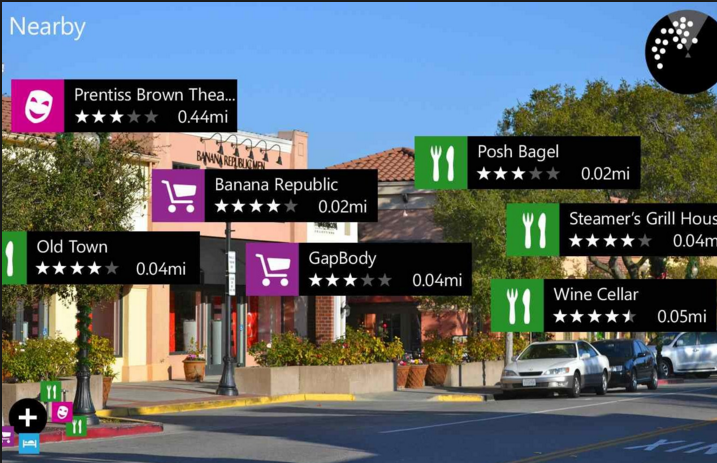 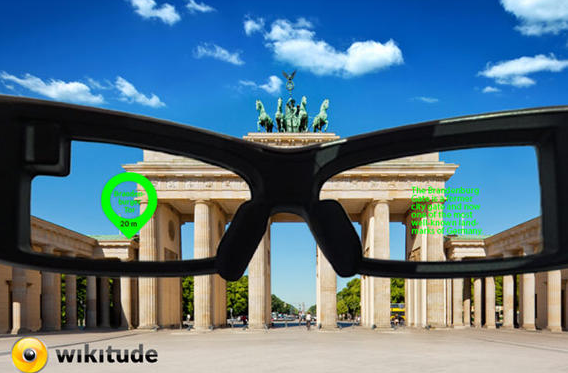 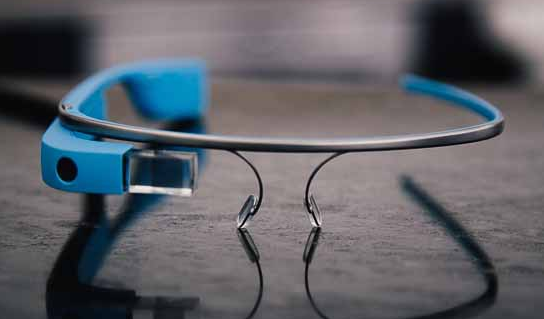 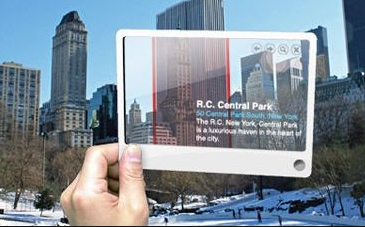 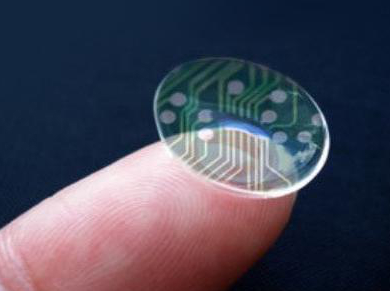 Futuro Tours
Facebook - 1500
Twitter - 380
Instagram - 300
Periscope - 10
Snapchat - 200
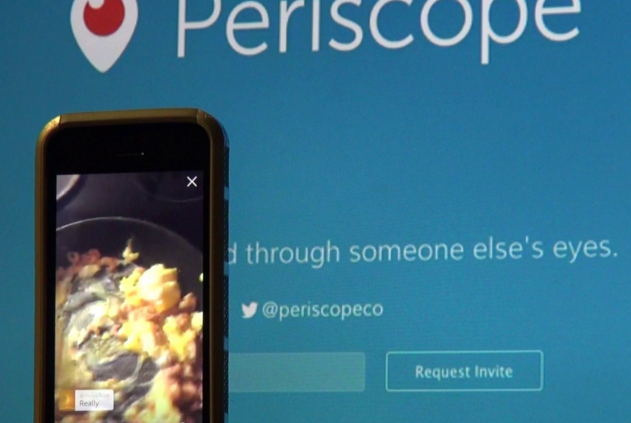 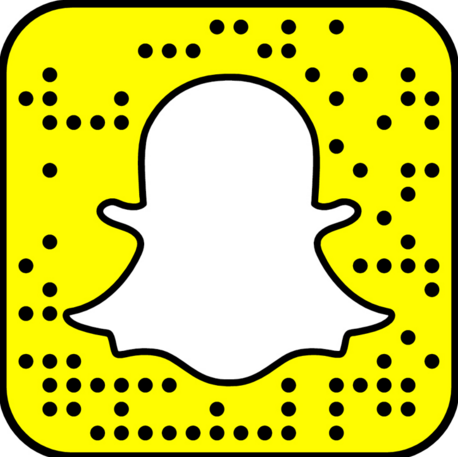 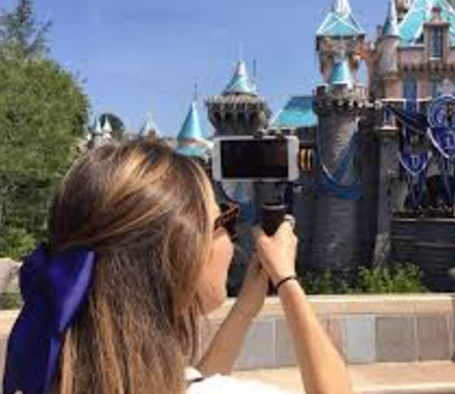 Compartir Experiencias
Tecnologías aplicadas post viaje
Encuestas servicio atención a socios
Encuestas Salida Resorts
Incentivos para realizarla
Encuestas Personalizadas con base en consumo
Social Reviews (tripAdvisor)
Herramientas para monitorear redes sociales
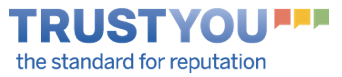 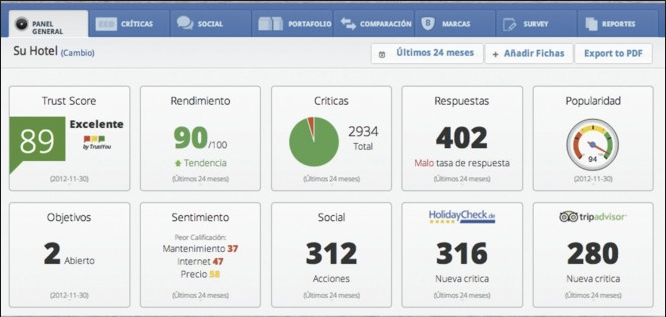 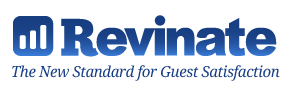 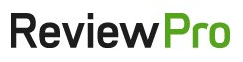 Encuestas Satisfacción
Redes sociales como generadores de Información
Crear campañas a base de una lista de clientes
Acceder al perfil
Herramientas Single Sign On para cruce con todas las redes sociales
Identificación de Influencers
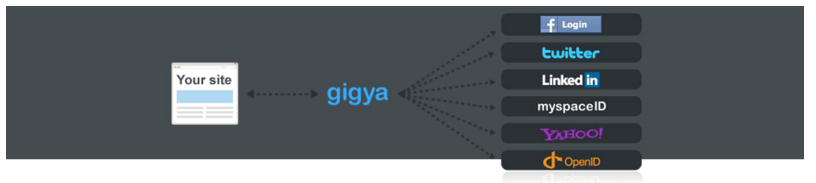 Herramientas Analisis datos en redes sociales
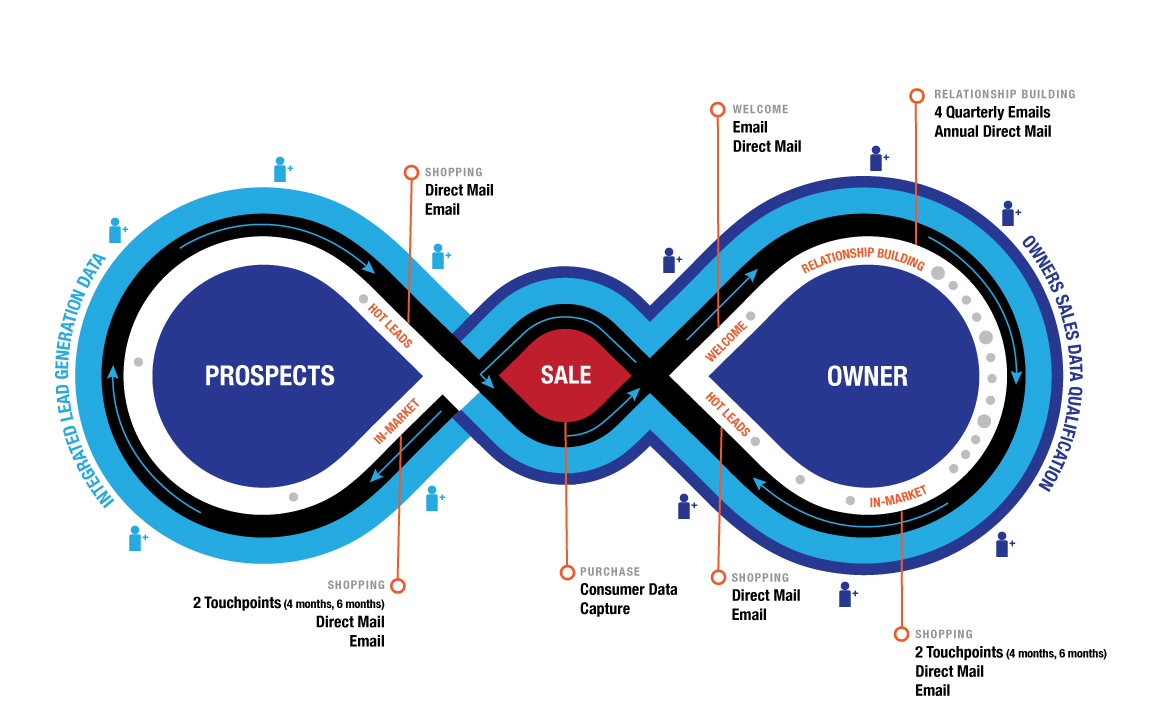 Generación prospectos
Gracias
Luis Javier Hernandez Knapp
luis@knapp.mx